Охраняемые природные территории Приморского края
Охраняемые природные территории Приморского края.Совместная  работа-презентация учащихся 11 класса и учителя биологии МОБУ СОШ ЛГО с. Пантелеймоновка  Яценко Г.П.
Приморский край является сырьевым придатком России и стран Азиатско – Тихоокеанского региона. В крае продолжается пионерское освоение природных ресурсов. Несмотря на весьма низкую плотность населения , экстенсивный и истощающий тип освоения привели к деградации экосистем на огромных площадях.
         Как будет жить местное население, когда начнут сказываться последствия хозяйственной деятельности на экосистемы Приморья, и что увидят наши дети и внуки на самой красивой территории  Российского государства через десятки лет?
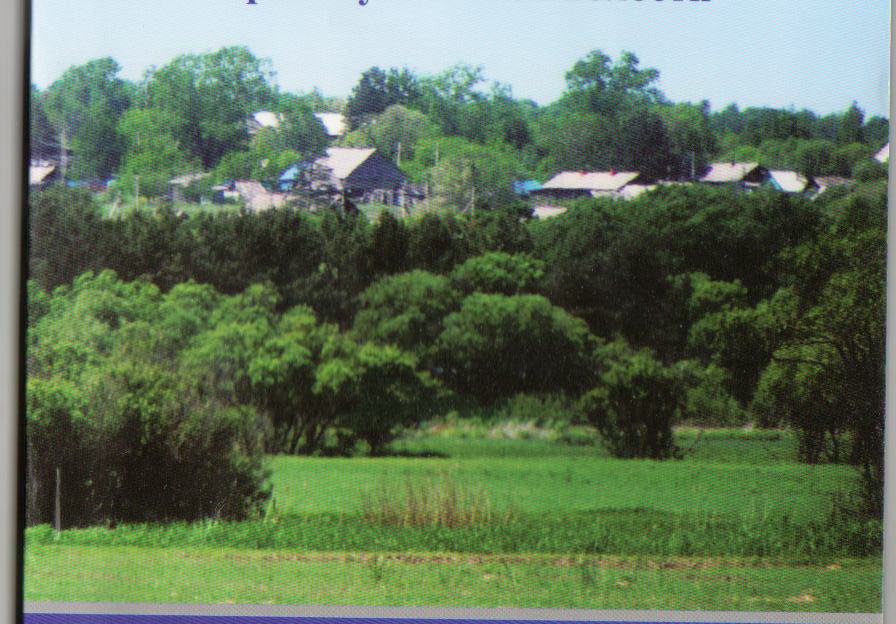 Охраняемые природные территории Приморского края.Совместная  работа-презентация учащихся 11 класса и учителя биологии МОБУ СОШ ЛГО с. Пантелеймоновка  Яценко Г.П.
Приморский край является сырьевым придатком России и стран Азиатско – Тихоокеанского региона. В крае продолжается пионерское освоение природных ресурсов. Несмотря на весьма низкую плотность населения , экстенсивный и истощающий тип освоения привели к деградации экосистем на огромных площадях.
         Как будет жить местное население, когда начнут сказываться последствия хозяйственной деятельности на экосистемы Приморья, и что увидят наши дети и внуки на самой красивой территории  Российского государства через десятки лет?
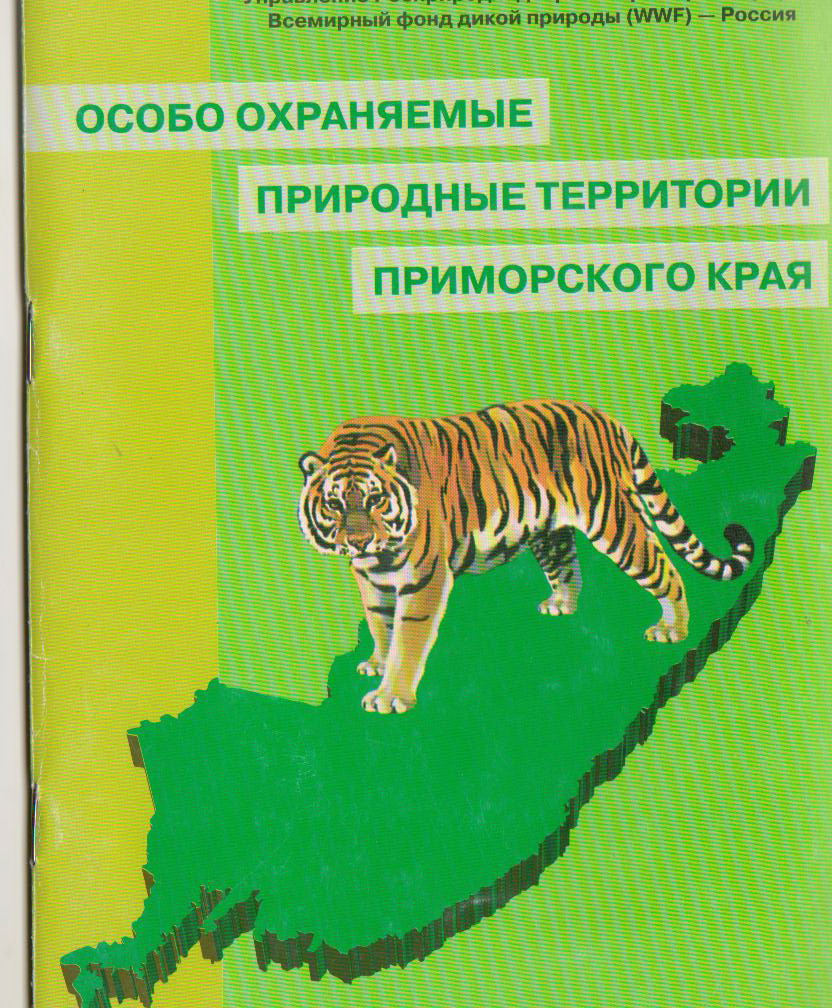 Карта особо охраняемых природных территорий Приморского края
Уникальность природы Приморского края.
Приморье не имеет равных среди всех регионов России по многообразию видов флоры и фауны. Это следствие того, что Приморье на планете Земля располагается  в удивительном месте – на стыке крупнейшего материка – Евразии и крупнейшего океана – Тихого, на середине расстояния между Северным полюсом и экватором. На этой территории  в максимальной степени проявляются малейшие изменения климата, которые практически не заметны к югу или к северу.
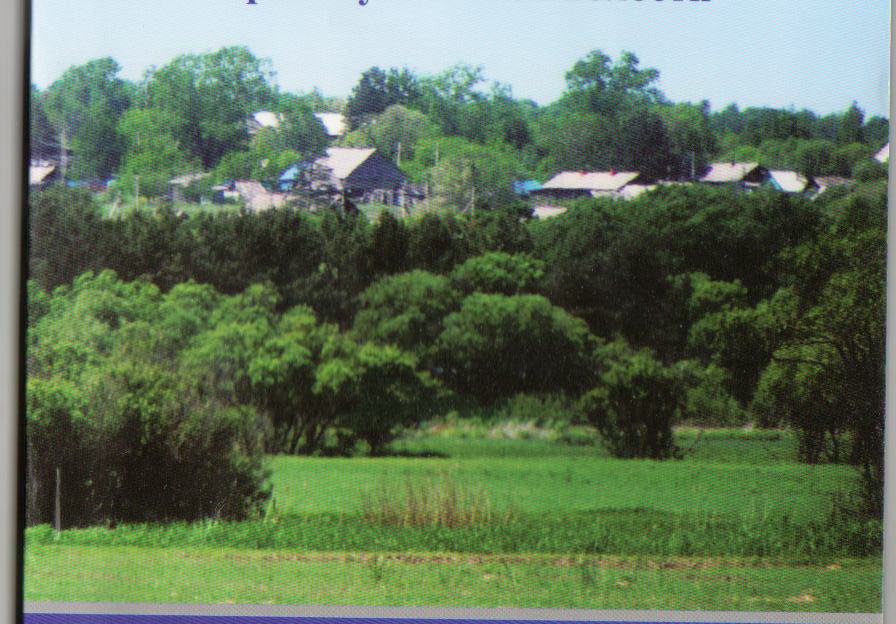 Биоразнообразие  природы Приморского края  ( по совокупности видов).
В Приморском крае встречаются представители приамурской (маньчжурской), охотско – камчатской (берингийской), восточно – сибирской    ( ангарской), даурско – монгольской и высокогорной фауны. 
    Редкие и находящиеся под угрозой исчезновения виды животных и растений – самая хрупкая, но очень важная часть биоразнообразия. Видовое разнообразие,  обусловленное длительным процессом эволюции, составляет основу целостности экосистем и биосферы в целом. По мере того, как естественные сообщества становятся менее разнообразными , их устойчивость и сопротивляемость антропогенному воздействию снижается.
Особо охраняемые природные территории
График роста площади ООПТ природно-заповедного фонда в процентах от площади края.
      Сеть ООПТ Приморского края состоит из 6 государственных природных заповедников, 1 природного парка, 12 заказников, 205 памятников природы, 1 ботанического сада,  1 дендрария, 2 курортов и 1 лечебно-оздоровительной местности.
Соотношение суммарных площадей особо охраняемых природных территорий Приморского края.
Площади государственных природных заповедников Приморского края.
Основные данные по государственным природным заповедникам Приморского края.
Национальные парки Приморского края.
В 2006 году принято решение Правительства России о создании в Приморье двух национальных парках. Создание национальных парков было обосновано в Долговременной программе охраны природы и рационального использования природных ресурсов Приморского края до 2005 года (Экологическая программа), утвержденной в 1992 году.
Основные данные по государственным природным заказникам Приморского края.
Лечебно-оздоровительные местности и курорты Приморского края.
Карта сети особо охраняемых природных территорий и ареалов амурского тигра и дальневосточного леопарда.
Говоря о богатстве фауны Приморья, прежде всего, вспомним, что только здесь обитают амурский тигр и дальневосточный леопард. 
   Из пяти ныне существующих на Земном шаре подвидов тигра самый северный подвид – амурский  по своим размерам является наиболее крупным ( длина тела иногда свыше 3 м, а масса до 350 кг.). Вид внесен в Красные Книги Международного союза охраны природы (МСОП)  и Российской Федерации.
   Дальневосточный леопард – редчайший, находящийся на грани исчезновения подвид с крайне ограниченным ареалом, основная часть популяции которого находится в пределах Приморского края. Вид включен в Красные Книги МСОП и Российской Федерации. Положение популяции дальневосточного леопарда является критическим – на всю Россию осталось около 30 леопардов.
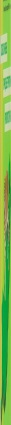 Заключение
К сожалению, приведенная выше сеть существующих особо охраняемых природных территорий не может обеспечить сохранения уникального биоразнообразия Приморского края. Данная сеть не отвечает потребностям сохранения уникальных природных объектов и ресурсов. Современные условия природопользования характеризуются непрерывно усиливающимся антропогенным прессом, показывают, что без придания уникальным природным достопримечательностям соответствующего природоохранного статуса и обеспечения режима особой охраны, они могут безвозвратно деградировать и потерять ценность как туристическо – рекреационные объекты.
Для создания презентации использовалась брошюра: 
«Особо охраняемые природные территории Приморского края»/ авторы: Берсенев Ю.И., Цой Б.В., Яснова Н.В./ Владивосток / 2006
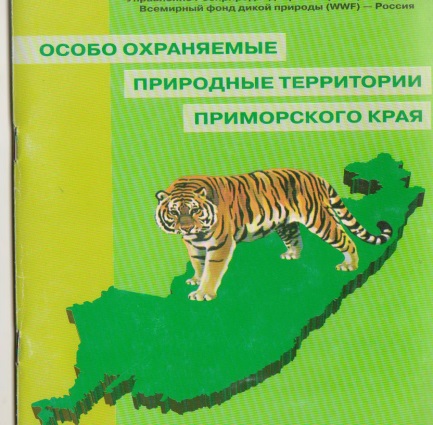